IDEOFONOS EN SHUAR CHICHAM
Tuntiak Katan 


Federación Interprovincial de Centros Shuar (FICSH)
Universidad San Francisco de Quito (USFQ)

www.winianunkar.com

amazontunti@gmail.com
Cinco subgrupo
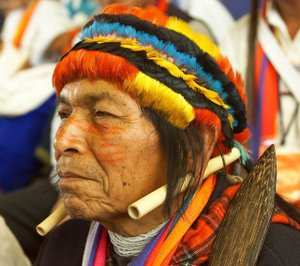 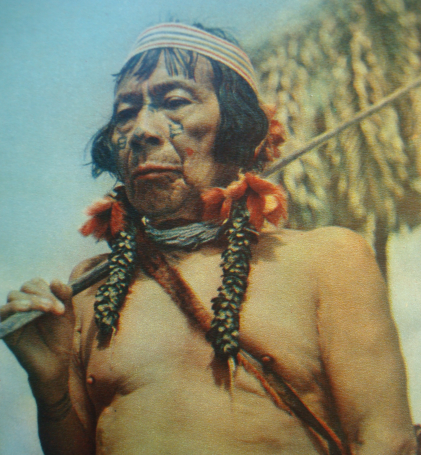 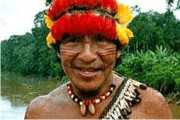 SHUAR
ACHUAR
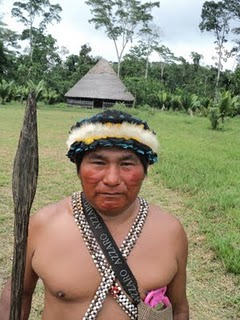 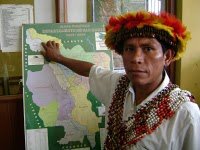 SHIWIAR
WAMPIS
AWAJUN
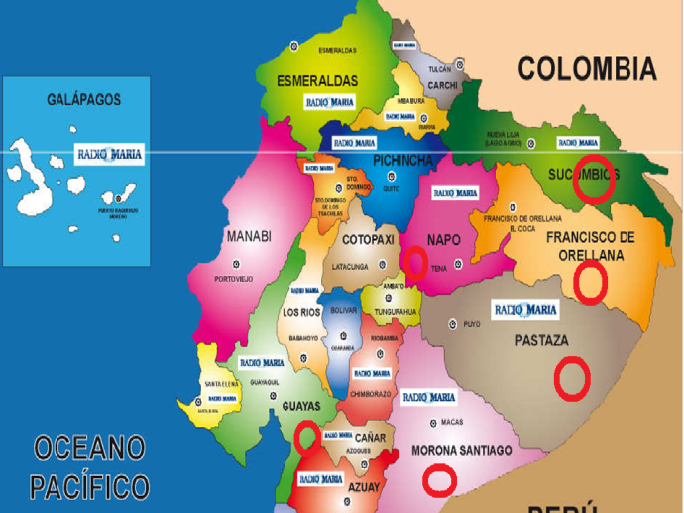 TERRITORIO SHUAR
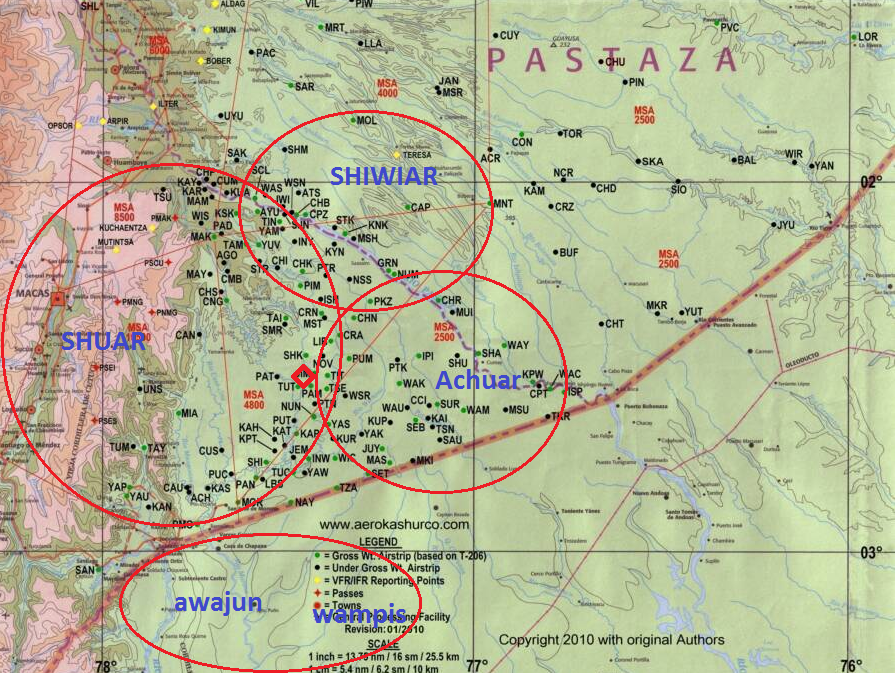 LOS SHUAR
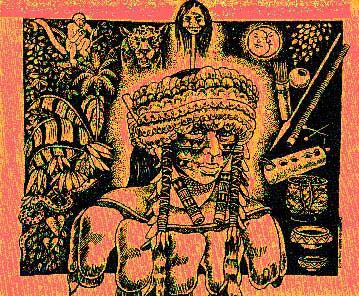 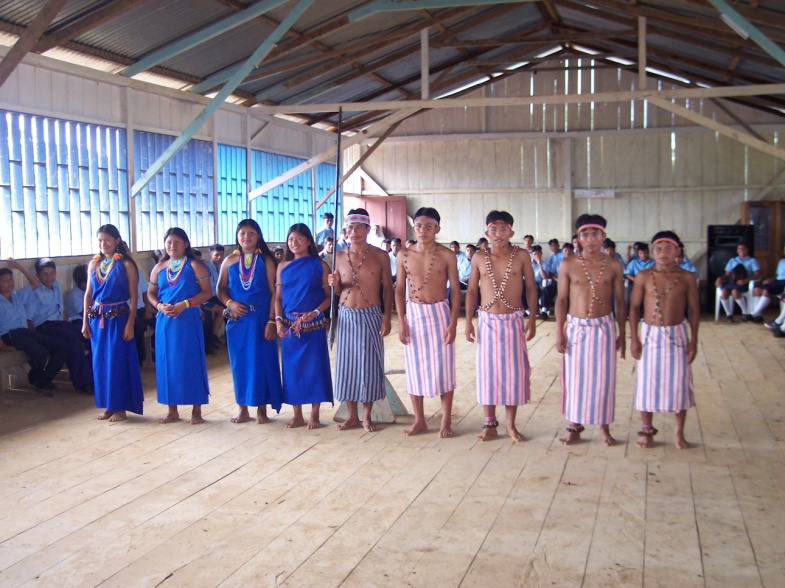 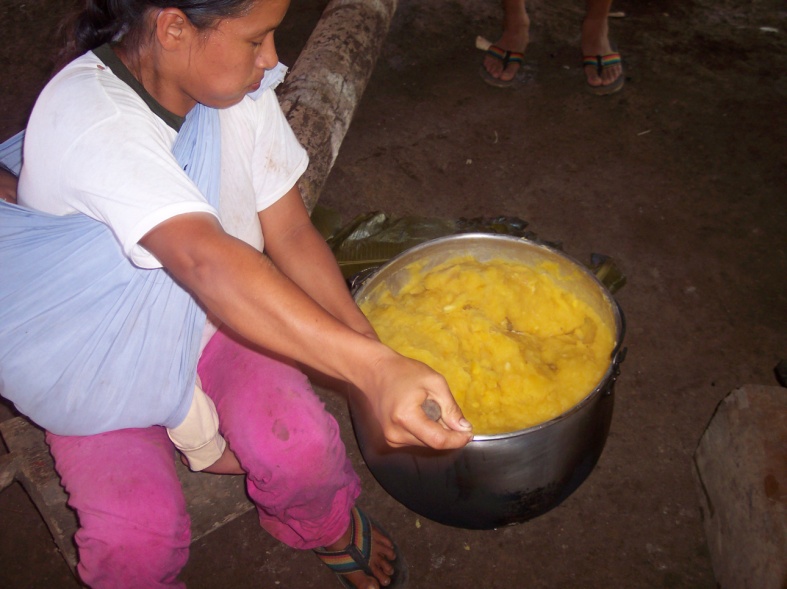 Nación shuar
Los shuar 110 mil habitantes 
ECUADOR

Provincias: Morona Santiago, Zamora, Pastaza, Napo, Orellana y Sucumbios y una parte en Guayas 

Los shuar es un grupo de los cinco: shuar, achuar, shiwiar, wampis y awajun
Quienes somos
Somos jóvenes de distintas comunidades:
Tuutinnentsa
Bomboiza
Sucúa
Pampants

Queremos hacer investigación desde nuestro punto de vista, especialmente fortaleciendo nuestra nacionalidad
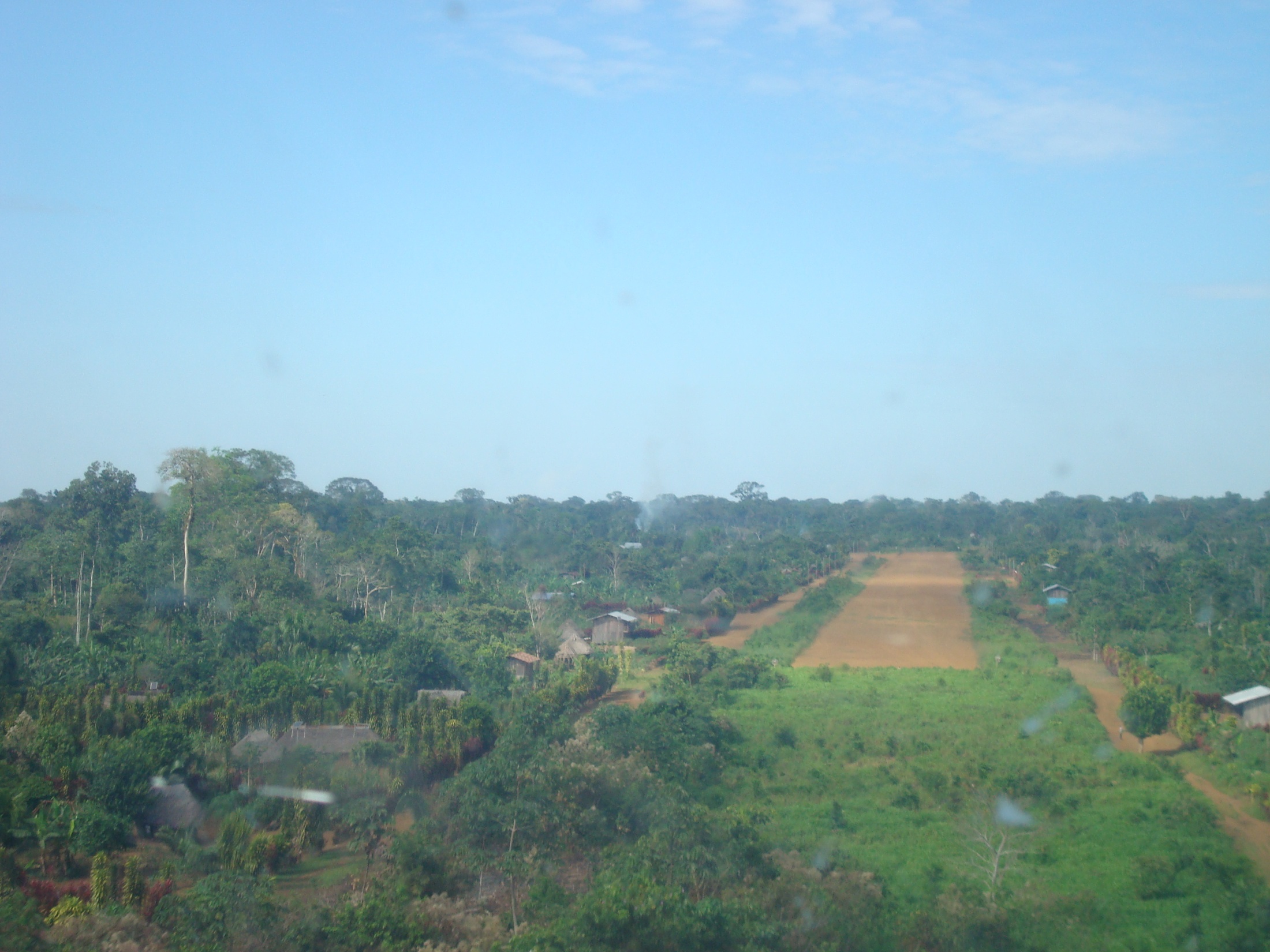 Quienes somos
Tuutinentsa, la comunidad de  jóvenes investigadores  shuar
“La mayoría de proyectos incluyen indígenas como informantes o consultores y no como colaboradores o como investigadores asociados. Se requiere hacer un esfuerzo para incluir indígenas como partes integrales de los proyectos, como uno de los principales expertos en un proyecto de investigación. Existe la necesidad de darles sus méritos, no solamente con reconocimientos sino como co-autores de las publicaciones en la misma forma como se incluye a estudiantes o colaboradores académicos que ayudan en el campo o en el laboratorio” (Ramírez 2007).
Somos jóvenes
SHUAR CHICHAM
Shuar chicham es idioma oficial de los shuar

Los Shuar, Achuar, Shiwiar, Wampis y Awajun forman parte del grupo lingüístico “CHICHAM” 

En su conjunto forman una familia Lingüística chicham
IDEOFONOS
Una representación vivivida de una idea en el sonido. Una palabra a menudo onomatopéyica que describe un predicado, un calificativo o un adverbio respecto a la manera, el calor, el sonido, el olor, la acción, el estado o la intensidad (Doke 1935: 118).
CATEGORIAS
Características fonéticas de los ideófonos en el shuar chicham
La entonación de los ideófonos son variables: Altos, bajos

      Sh                       Espa                               Audio                     categoria 
      Junút                 Succionar                                                    Acción              

      Saj                      Sonido movimiento                                   sonido

      Tsaenenene       salida de la lágrima                                 acción                                     

       Suut                   sonido de soplo                                        sonido    

Los ideófonos no cambian con la persona

       Wi jinia suut umpuajai                   Ii ji suut umpuaji
        Yo soplo el  fuego                             Sonotros soplamos el fuego
       Ame ji suut umpuame                     Átum ji suut umpuarme 
        Tú soplas el fuego                             Ustedes soplan el fuego
       Ni jinia suut umpuawa                    Au Jinia suut umpuiniawai
        Ella/Él  sopla el fuego                      Ellos soplan el fuego
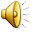 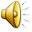 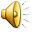 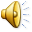 3. También están en cualquier parte de la oración
       Uumpin jinkiak   núna itias   akupeak.
       Chinkinkia junút mukunar amukai.
       Saj, saj ajakin Shakaim winiawai
 
4. Pueden estar uno o más en una oración 

   Chinkikia suut umpuim tsetser ajasaru timiai. 

5. Con vocales largos (generalmente incica duración del evento)
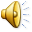 Uumpin jinkiak   núna itias   akupeak.
Mientras amarraba la cerbatana soltó repentinamente

Uump          -in        jinkia     -k       núna     itias       akup     -ea          -k
blowgun     -ACC    load        -ASP  this      IDEO      send     -IMPF    -ASP
Cerbatana  -ACC   amarrar  -ASP  eso       IDEO      mandar -IMPF  -ASP
Itias = acción de soltar repentinamente un objeto
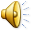 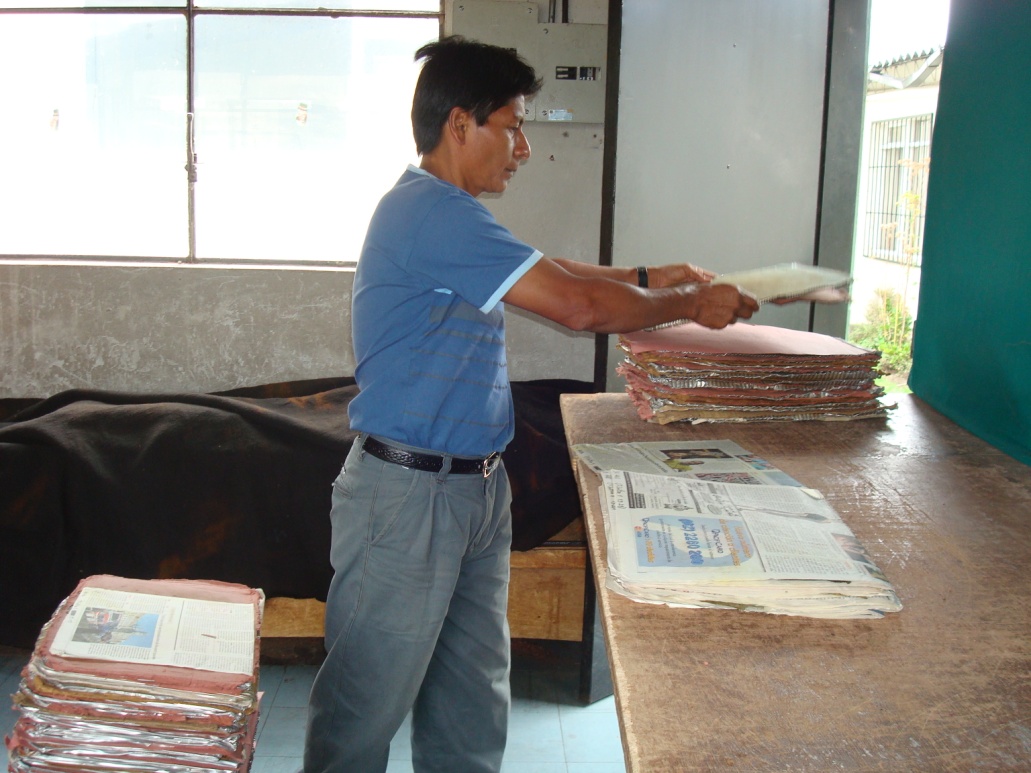 Los ideófonos van acompañado por los gestos, pero también sin ellos
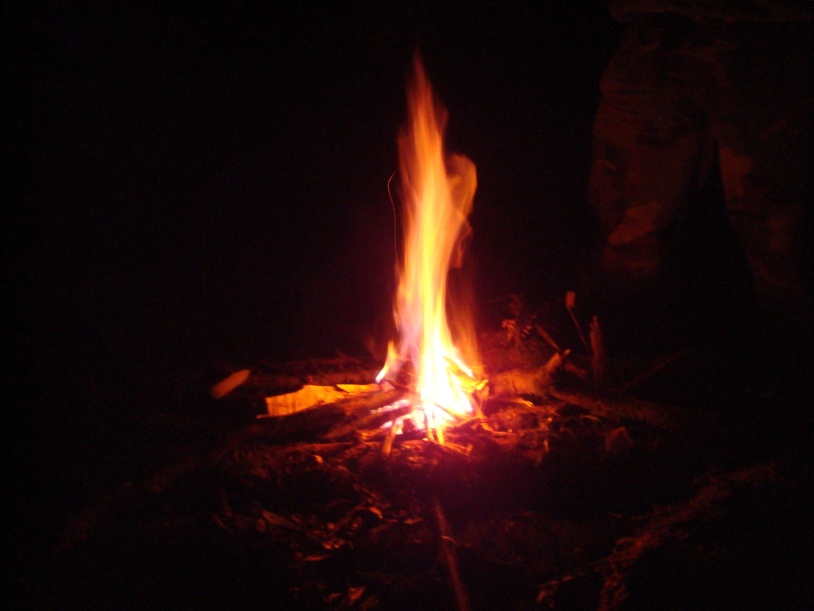 Uu = forma del movimiento de la llama
Acción
TAK  = acción de poner algo sobre
Nekás        jui                tenté          najánar,              jui
Es para hacer algo cilíndrico y poner sobre la cabeza

nekás         jui                tenté          naján       -ar      jui
Verdad      aquí            Redondo   hacer       -3S     aquí­
true           here             Round        do            -3S      here

Tak                                apusatin.
 tak                                apusa        -t              -in
 acc.de.poner.sobre    poner       -INF      -ACC
 act.of.put.on               put           -INF       -ACC

18Ene0802S1 _0123
Sensación corporal
Tashi= Sensación de rigidez
Tashi  junis   jinkin tusar
Para que no salga tieso como este.

Tashi               jun        -i –s     jinkin        tusa                          -ri
Sensation      in/on.this       go.out        saying -RPT?         -1PL.SUB
sensación.tac                          salir           diciendo-RPT?       -1PL.SUB
SH18Ene0802S2_0160
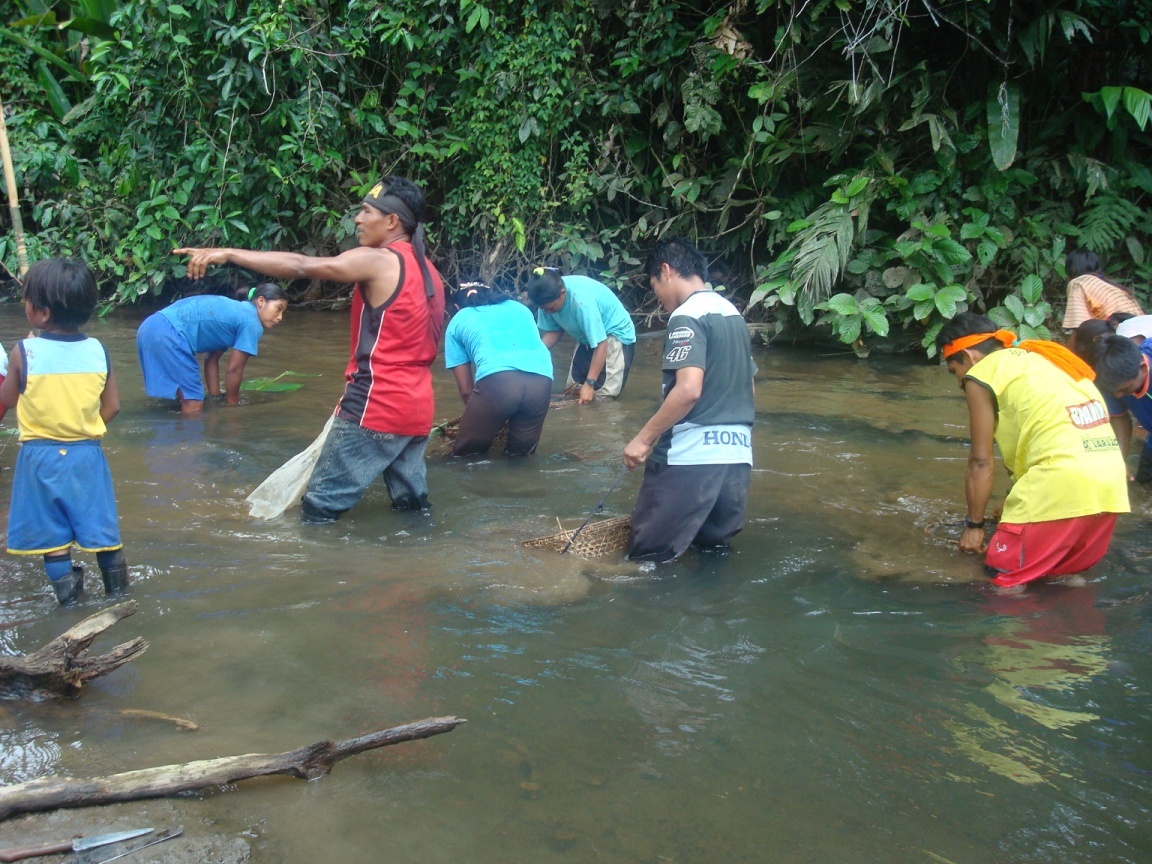 Entsa kusus              weawai
Entsa  kusus             wea –wa -i

Río  acc. Ensuciarse  ir -
Frecuencia de ocurrencia
Existe más Ideófonos en una narración descriptiva donde se ilustra como ocurrieron las acciones, sonidos, sensación, etc.  (Sucesos históricos, Mitos, Ritos)

Por el contrario en una conversación cotidiana en el tiempo presente  hay menos ideófonos.
YUMINKSAJRUME 

GRACIAS

THANK YOU